The Acequia Community – Colorado’s First Settlements

Grades 6-8

Picture and Map Library
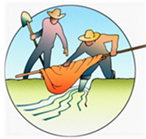 This library allows teacher to show the visual resources in this lesson using their overhead projector.
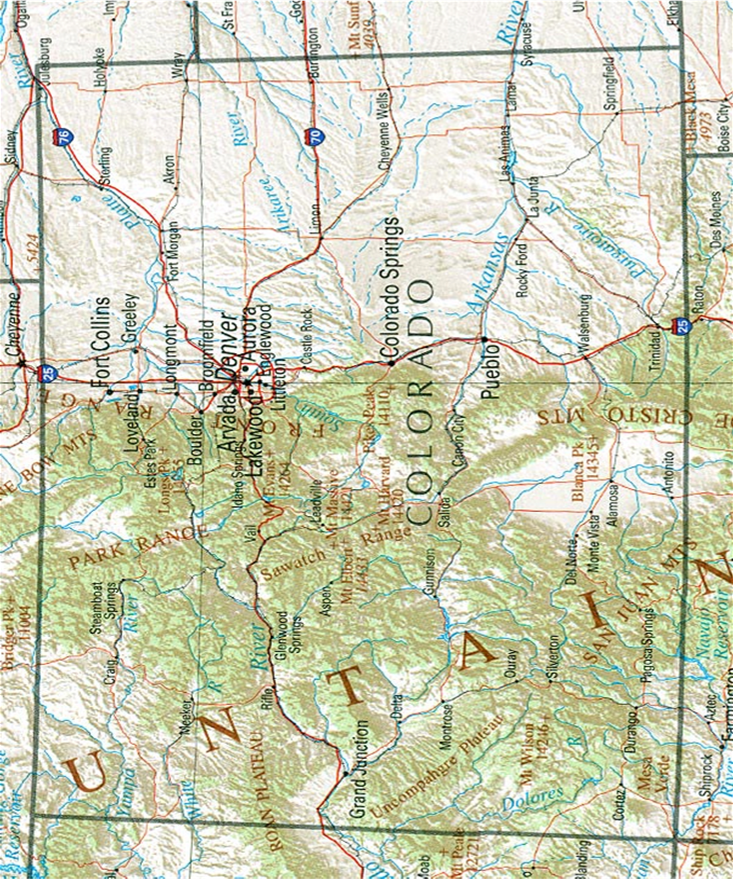 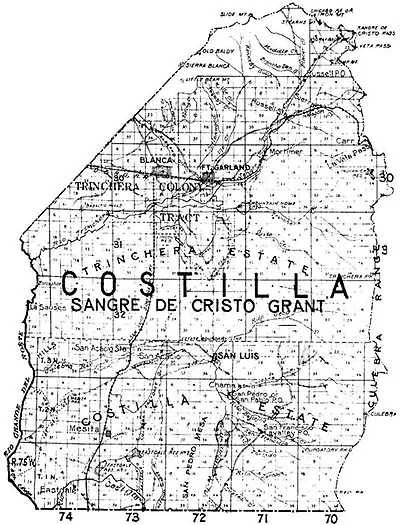 Photo courtesy of https://adamjamesjones.com/2012/05/29/charles-don-carlos-beaubien-trader-judge-pioneer/
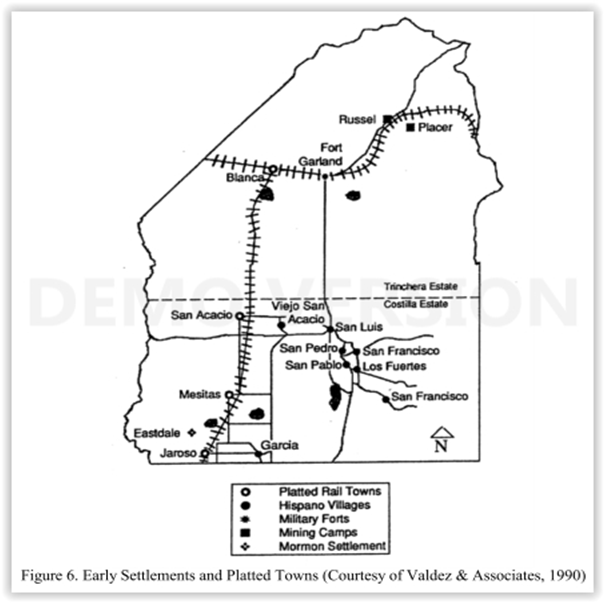 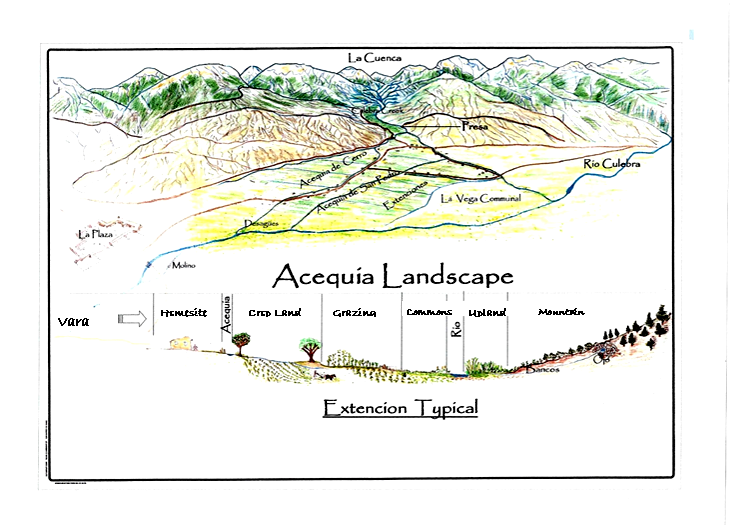 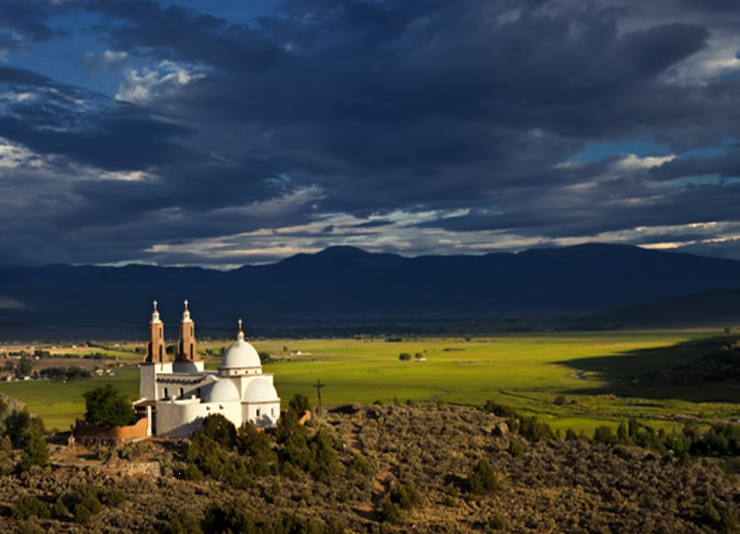 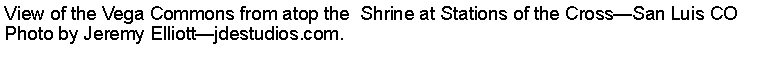 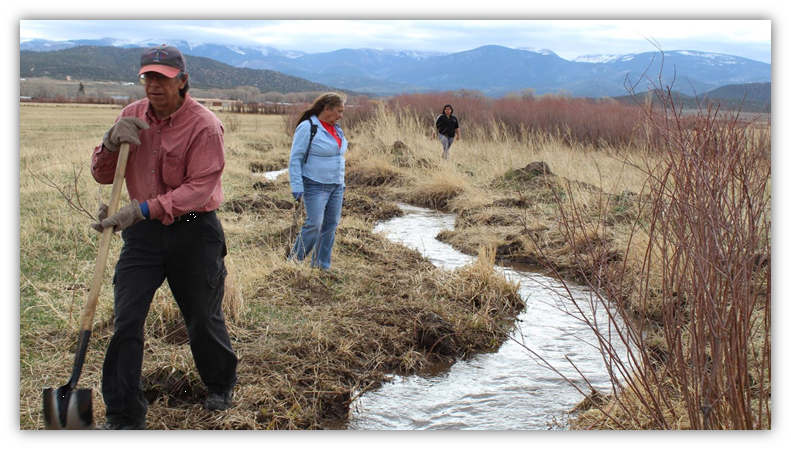 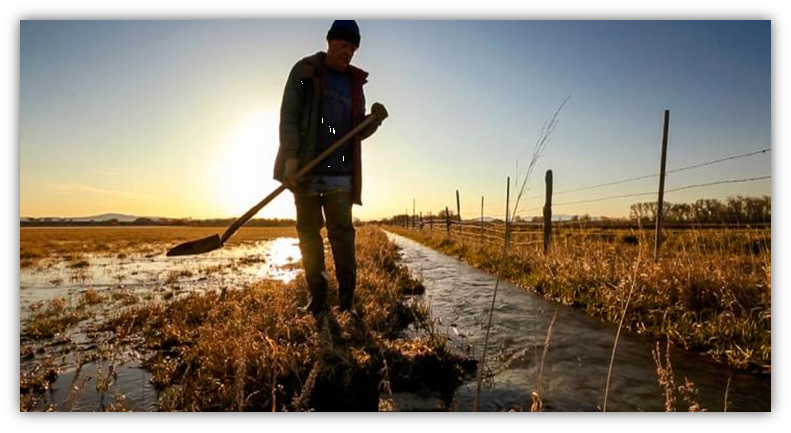 Maintenance of the acequia system is an intensive process, which requires everybody in the community to pitch in.
Luke Runyon—History Colorado https://www.historycolorado.org/Acequias-of-Southern-Colorado